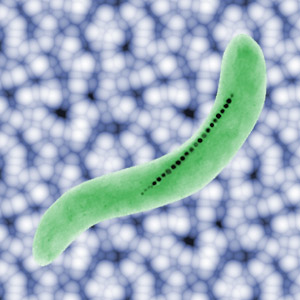 Phys 102 – Lecture 11
Magnetic dipoles & current loops
1
Today we will...
Learn how magnetic fields act on
Magnetic dipoles
Current loops
 Apply these concepts!
Magnetotactic bacteria
Principles behind NMR/MRI, EPR/ESR
Magnetic materials (paramagnets and ferromagnets)
Phys. 102, Lecture 11, Slide 2
Magnetic dipole & dipole moment
A magnetic N and S pole make up a magnetic dipole
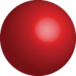 Magnetic dipole
Recall: electric dipole
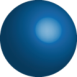 N
=
=
S
+q
Magnetic dipole moment is analogous to electric dipole moment
–q
Vector from S to N pole (by convention)
Direction
Phys. 102, Lecture 11, Slide 3
Dipole in uniform field
Electric & magnetic dipole moments align parallel to field
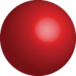 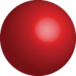 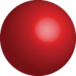 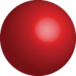 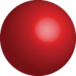 Torque:
Lect. 3
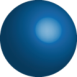 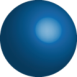 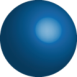 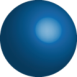 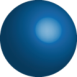 N
N
N
N
N
Lect. 4
Energy:
S
S
S
S
S
+q
+q
+q
+q
+q
–q
–q
–q
–q
–q
DEMO
Phys. 102, Lecture 11, Slide 4
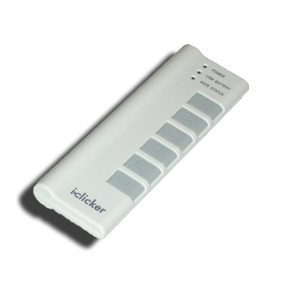 ACT: CheckPoint 1.1
Which of the three configurations of magnetic dipoles shown below has the highest potential energy?
C.
A.
B.
N
N
N
N
N
N
S
S
S
S
S
S
Phys. 102, Lecture 11, Slide 5
Calculation: magnetic bacteria
Magnetotactic bacteria grow a chain of magnets to align to the Earth’s B field
Room temperature kinetic energy tends to randomizes orientation
Dipoles are randomized
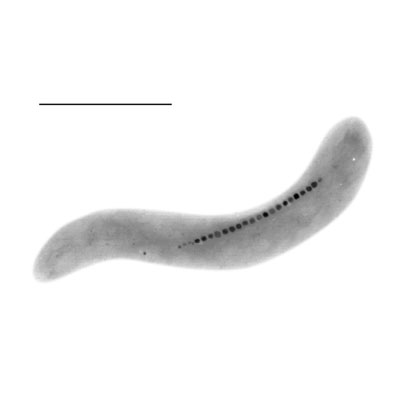 Dipoles tend to be aligned
Magnetospirillum magnetotacticum
Find minimum value of μ such that cells align to the Earth’s field
Phys. 102, Lecture 11, Slide 6
Spin & magnetic fields
Electrons, protons, & neutrons (and many others) have an intrinsic property called “spin” which gives them a magnetic dipole moment
Nuclear magnetic resonance (NMR) / magnetic resonance imaging (MRI)
+
+
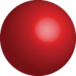 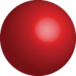 Detects energy difference between nuclear spins (ex: 1H) parallel and anti-parallel to B field
Electron paramagnetic resonance (EPR) / electron spin resonance (ESR) applies same principle with electron spin
Phys. 102, Lecture 11, Slide 7
Magnetic force on current
Recall: B field exerts a force on a moving charge q
Current I is flow of + charge
Angle between I and B
Length of wire
B field strength
Current
Magnitude
Direction
“Right-hand rule” (RHR)
L
+
+
Thumb along I
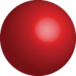 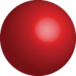 Fingers along
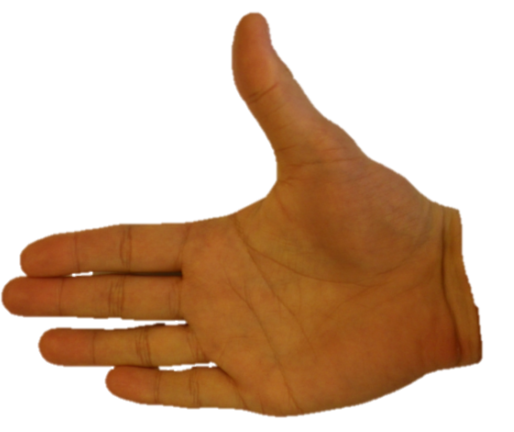 on I is out of palm
I
θ
Phys. 102, Lecture 11, Slide 8
CheckPoint 2.1
A rectangular loop of wire is carrying current I as shown. There is a uniform magnetic field parallel to the sides a–b and c–d.
d
c
I
a
b
What is the direction of the force on section a–b of the wire?
force is zero 
out of the page
into the page
...on section c–d of the wire?
Phys. 102, Lecture 11, Slide 9
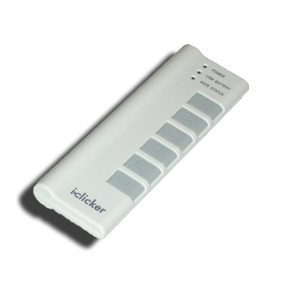 ACT: CheckPoint 2.2
A rectangular loop of wire is carrying current I as shown. There is a uniform magnetic field parallel to the sides a–b and c–d.
d
c
I
a
b
What is the direction of the force on section b–c of the wire?
force is zero 
out of the page
into the page
Phys. 102, Lecture 11, Slide 10
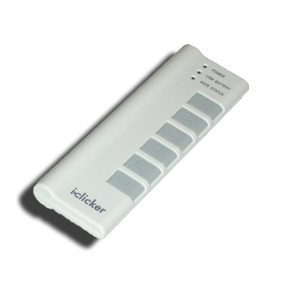 ACT: Force on loop
A rectangular loop of wire is carrying current I as shown. There is a uniform magnetic field parallel to the sides a–b and c–d.
d
c
I
b
a
What is the direction of the force on section d–a of the wire?
force is zero 
out of the page
into the page
Phys. 102, Lecture 11, Slide 11
CheckPoints 2.3 & 2.4
So, does the loop move?
Compare magnitudes of forces:
d
c
w
I
b
a
DEMO
Phys. 102, Lecture 11, Slide 12
Torque on current loop
F
φ
Loop spins in B field
a
d
c
w
L
b
a
L
b
Side view
Top view
φ
F
B field generates a torque on the loop
Loop area
Phys. 102, Lecture 11, Slide 13
Electric motors
DC motors use a clever arrangement of current carrying coils and permanent magnets to turn a shaft:
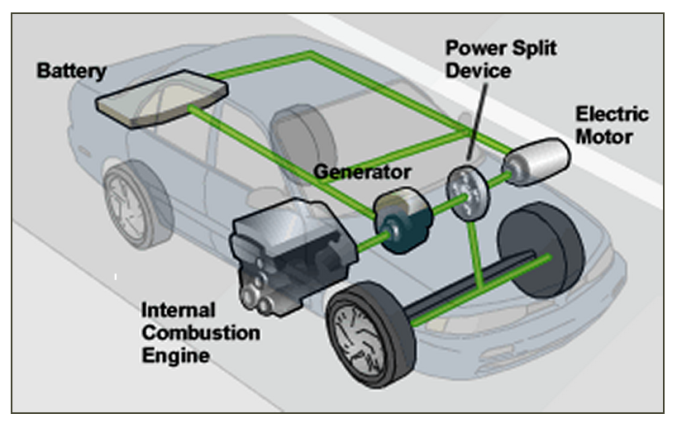 DEMO
Phys. 102, Lecture 11, Slide 14
Current loop & magnetic dipole
φ
B field exerts torque on loop
a
d
c
normal
N
N
normal
S
S
b
a
b
Side view
Top view
φ
φ
Current loop behaves the same as magnetic dipole  to loop plane
Convenient to define a normal vector  to loop plane, || to dipole moment
Torque aligns normal vector || to B field
Phys. 102, Lecture 11, Slide 15
Magnetic dipole & current loop
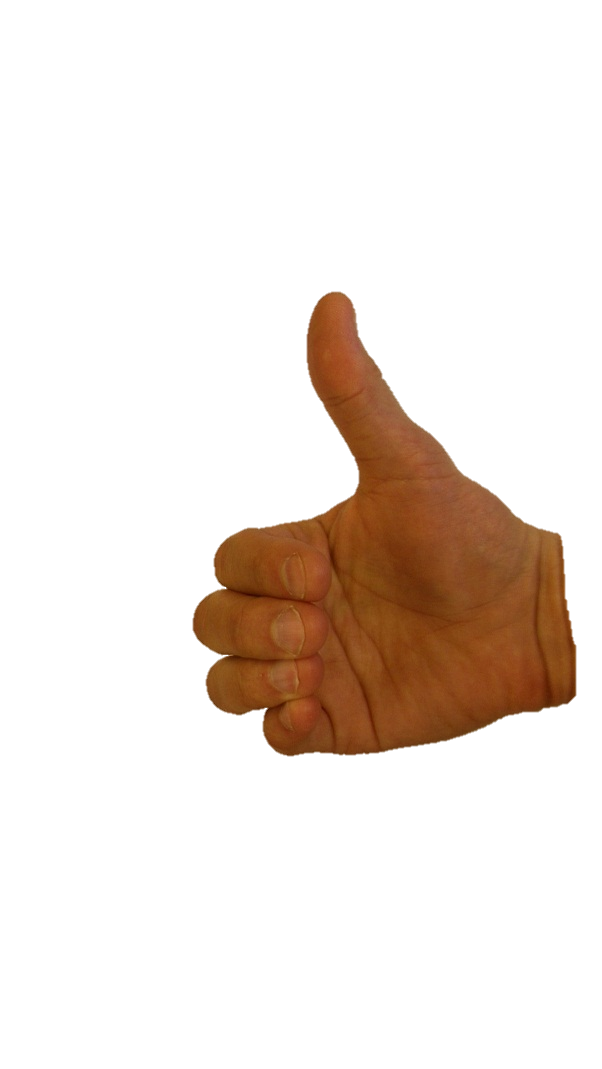 A current loop behaves the same as a magnetic dipole
μ
I
N
=
=
A
S
I
Equivalent magnetic dipole moment:
Another “right hand rule”:
Direction
True for flat loop of any shape
Magnitude
along thumb
For a loop with N turns of wire
Curl fingers along I
Phys. 102, Lecture 11, Slide 16
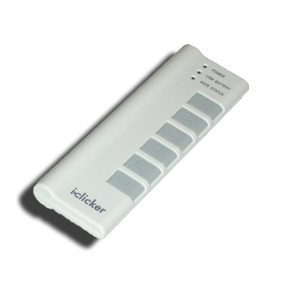 ACT: Current loop practice
A loop is placed in a uniform B field. A current I flows around the loop as shown.
I
Which way does loop rotate?
Clockwise
Counterclockwise
The loop does not rotate
Phys. 102, Lecture 11, Slide 17
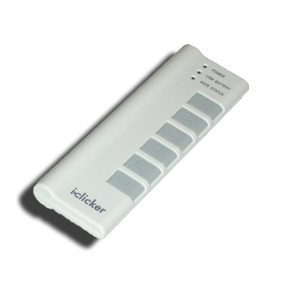 ACT: Torque on a loop
Compare the torque on loop 1 and 2, which have identical area A, and current I.
τ1 > τ2    
 τ1 = τ2 
 τ1 < τ2
Phys. 102, Lecture 11, Slide 18
Para- & ferromagnetism
In some materials, unpaired electron (spin & orbit) give atoms net magnetic moment
In paramagnets, atomic dipoles are randomly oriented
In ferromagnets, atomic dipoles interact and align together
N
N
N
N
N
N
N
N
N
N
N
N
N
N
N
N
N
N
S
S
S
S
S
S
S
S
S
S
S
S
S
S
S
S
S
S
Apply a B field and dipoles align!
Material now behaves as a magnet
Material is a permanent magnet
Phys. 102, Lecture 11, Slide 19
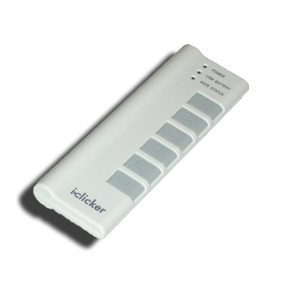 ACT: Magnetic materials
The N pole of a permanent magnet is brought near a paramagnetic ball bearing. What happens next?
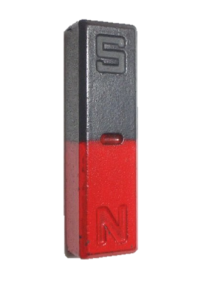 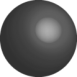 The ball moves toward the magnet
The ball moves away from the magnet
The ball does not move
DEMO
Phys. 102, Lecture 11, Slide 20
Summary of today’s lecture
B fields exert torque on magnetic dipoles

 B fields exert force on current-carrying wire

 Current loops are equivalent to magnetic dipole
N
S
A
=
=
N
I
Phys. 102, Lecture 11, Slide 21